Л

Благополуччя….
Яке воно ?
Благополуччя -  це життєва енергія, натхнення і задоволення від насиченого подіями життя. Це здатність ставити цілі і досягати їх, максимально реалізувати свій потенціал,  свобода від болю, руйнівних пристрастей, егоїзму і духовного занепаду.
Холістична модель не є ново. Адже ще 2500 років тому Гіппократ казав, що здоров’я людини є виявом її внутрішньої гармонії і гармонії з оточенням.
Благополуччя
- це поняття, яке не можна оцінити грошима. Воно охоплює гармонію в усіх сферах життя людини, включаючи фізичну, емоційну, соціальну та психологічну.
За результатами дослідження, проведеного організацією Gallup, благополуччя 98% населення світу визначається наступним елементами:
1. Кар’єрне благополуччя – коли людині подобається те, що вона робить.2. Соціальне благополуччя – коли людина має у своєму житті міцні стосунки і любов.3. Фінансове благополуччя – ефективне управління власним економічним життям.4. Фізичне благополуччя – коли людина має міцне здоров’я і енергію, щоб робити все, що повинна і хоче виконати.5. Суспільне благополуччя – коли громадянин має відчуття приналежності до того місця, де живе.За даними Gallup, лише 7% людей можуть вважати себе щасливими за усіма п’ятьма означеними критеріями, 66% задоволені благополуччям принаймні в одній з цих сфер.
Холістична модель здоров’я
Фізичне
Харчування,рухливість,відпочинок і догляд за тілом
Фізичне благополуччя
- Це сукупність ознак,які характеризують рівень розвитку людського організму, функціональні можливості його органів і систем.
забезпечує енергію для щоденного життя,полегшує адаптацію  до навколишнього середовища, допомагає виживати в екстремальних ситуаціях . Фізичне благополуччя підвищує наші шанси захиститися від інфекцій та уникнути травм,а також швидко одужувати при захворюванні.
Добре фізичне здоров’я
Психологічне благополуччя
Наше психологічне благополуччя залежить від того ,о ми думаємо про себе,як долаємо стреси,засвоюємо інформацію і приймаємо рішення . Найважливішим критерієм психологічного благополуччя є відчуття психологічної рівноваги,яка пов’язана із гармонійною організацією психіки та її можливістю адаптуватися до стресів.
Люди з високим рівнем психологічної рівноваги демонструють:
Позитивну самооцінку,яка тісно повя’зана зі здатність керувати своїм життям;
Послідовність і передбачуваність ,що свідчить про сформованість характеру;
Цілеспрямованість,яка ґрунтується на позитивному баченні майбутнього і потребі у самореалізації;
Автономність(незалежність),яка забезпечує уміння приймати відповідальні рішення;
Відчуття єдності з іншими людьми,що приносить у життя стабільність і поповнює його сенсом;
Соціальне благополуччя
Соціальне благополуччя залежить від якості спілкування і стосунків з людьми.
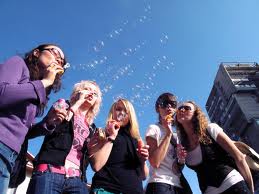 Люди з високим рівнем соціального благополуччя:
Мають розвинуті комунікативні навички,уміють слухати й говорити,уникати непорозумінь;
Приязні у спілкуванні,демонструють толерантність і повагу до співрозмовника,їхня манера спілкування викликає до них повагу;
У разі конфлікту дбають про інтереси усіх сторін,здатні запропонувати взаємовигідне рішення ,або піти на компроміс;
Легко знайомляться, добре почувають у незнайомій компанії;
Уміють дружити і вибирати хороших друзів;
Дбають про добрі родинні стосунки;
Уміють надавати і отримувати допомогу,працювати в команді;
Здатні мотивувати і переконувати,бути               
Лідером                                                                                і вести за собою;
Соціальне довкілля
Це насамперед родина,друзі, інші люди з якими ви щодня спілкуєтесь . Сприятливе оточення – важливий чинник підтримання психологічної рівноваги.
Також на здоров’я людини впливають і такі чинники як культура,засоби масової інформації та релігія.
Спосіб життя
Здоров’я і благополуччя передусім залежить від нас самих . Кожному під силу правильно харчуватися, покращувати фізичну форму, керувати стресами, не палити, не вживати алкоголю та інших психоактивних речовин. Кожен здатен подбати про своє довкілля , гармонійні стосунки з оточенням , особистий розвиток і наповненість свого життя глибоким сенсом.